A realist’s View of GDPR
Ed Tucker, CIO DP Governance
DP Governance
SUPERIOR BUSINESS INTELLIGENCE
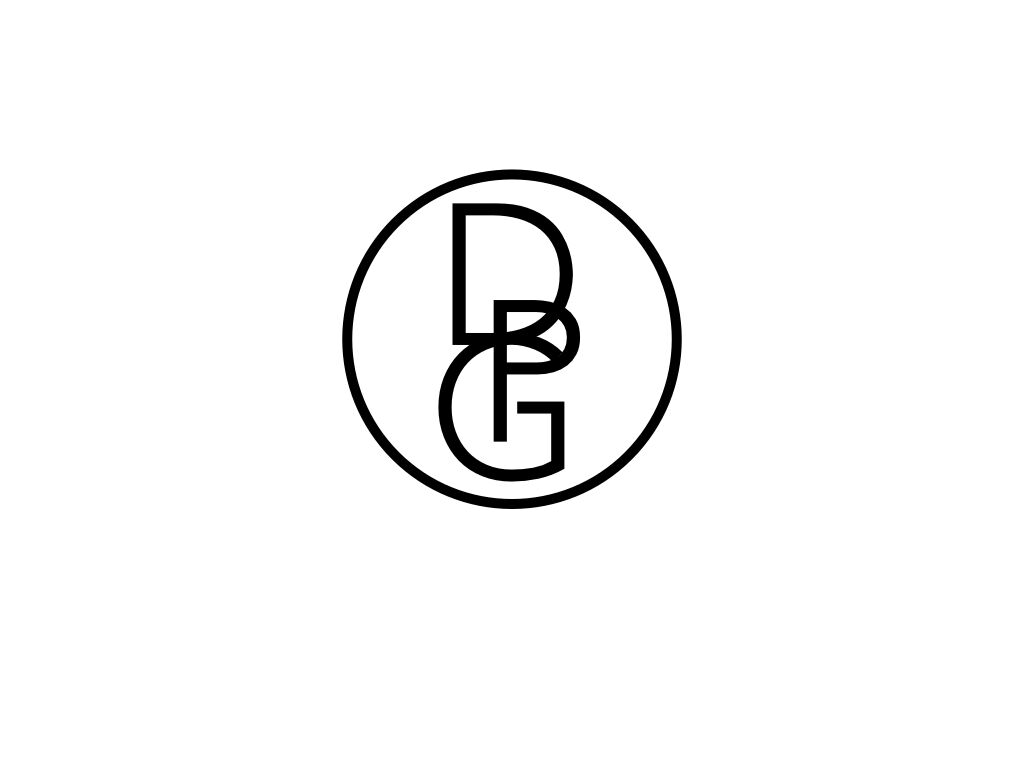 Who are DPG?
Practitioners in Data protection
A Software AG Partner
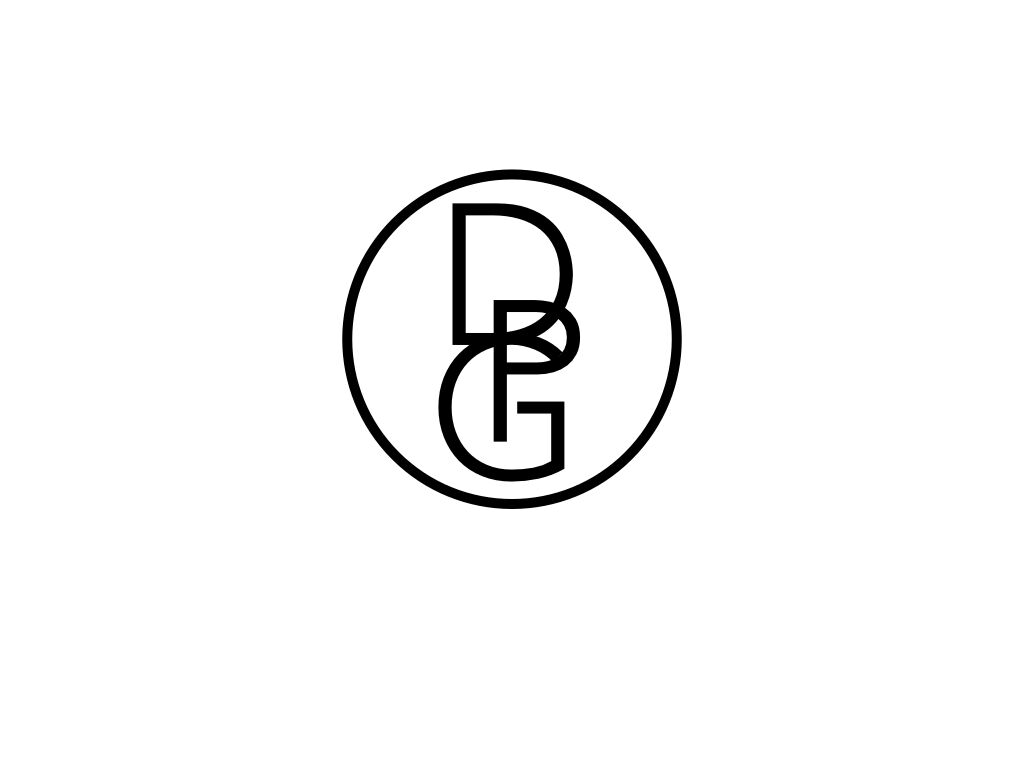 Who am I?
European CISO of the Year
Security Leader of the Year
UK IT Industry Security Professional of the Year
Former Head of Cyber for HMRC
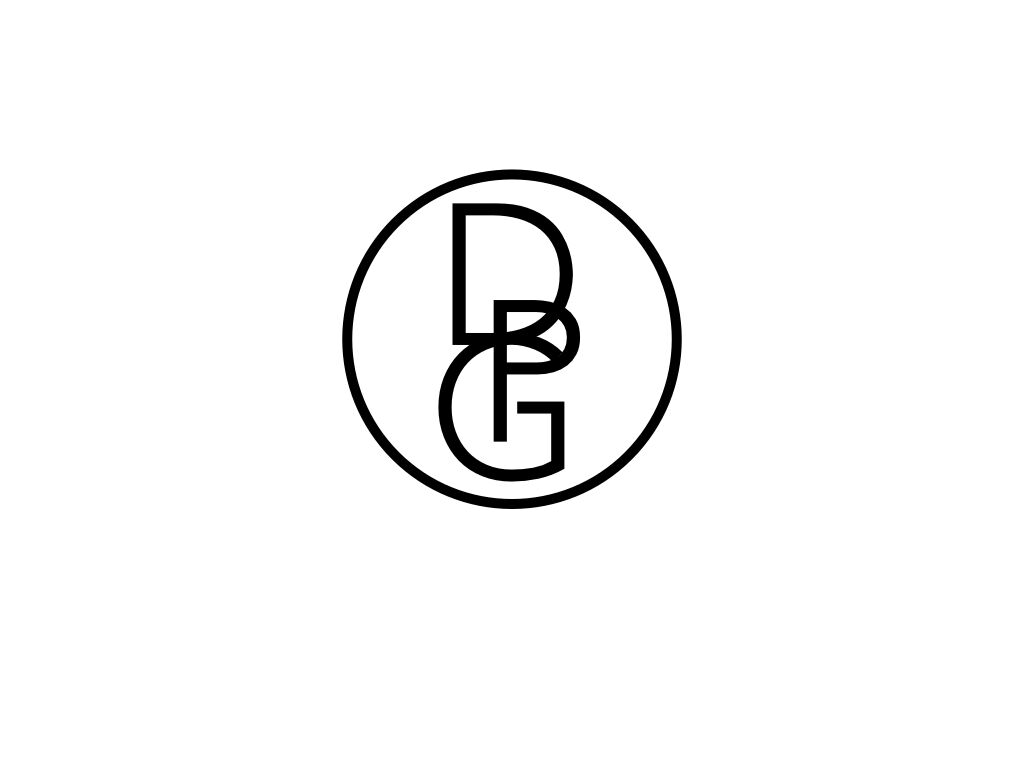 And this is my happy face!
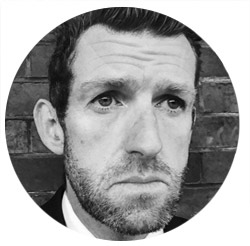 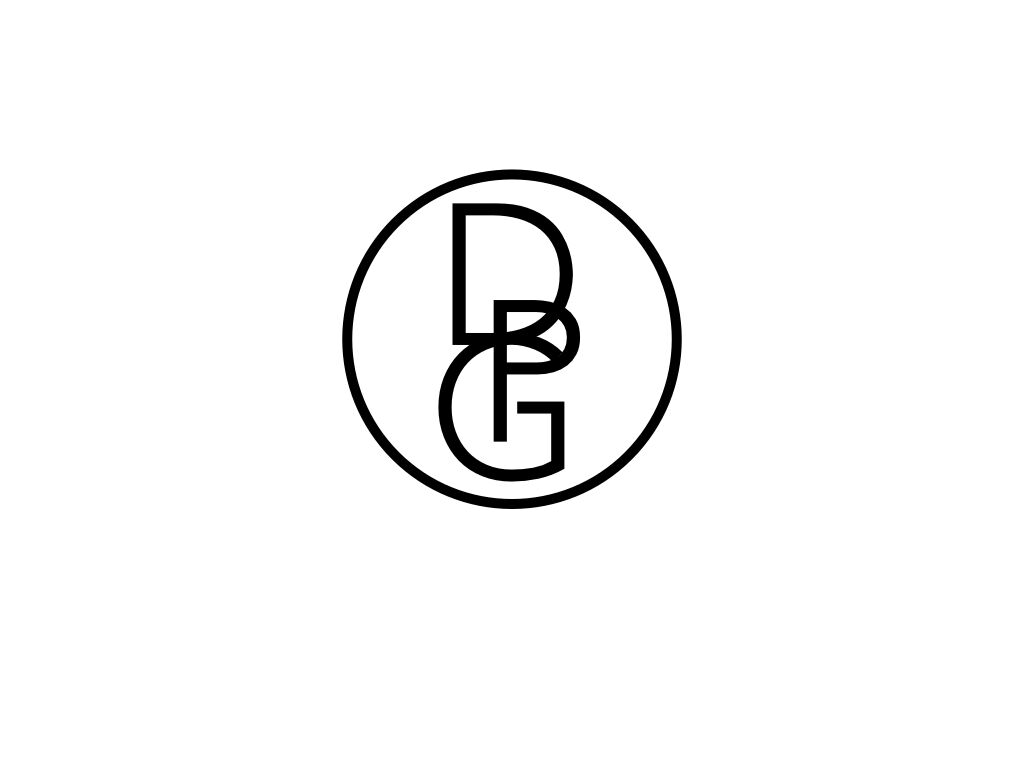 GDPR Fatigue? Me Too
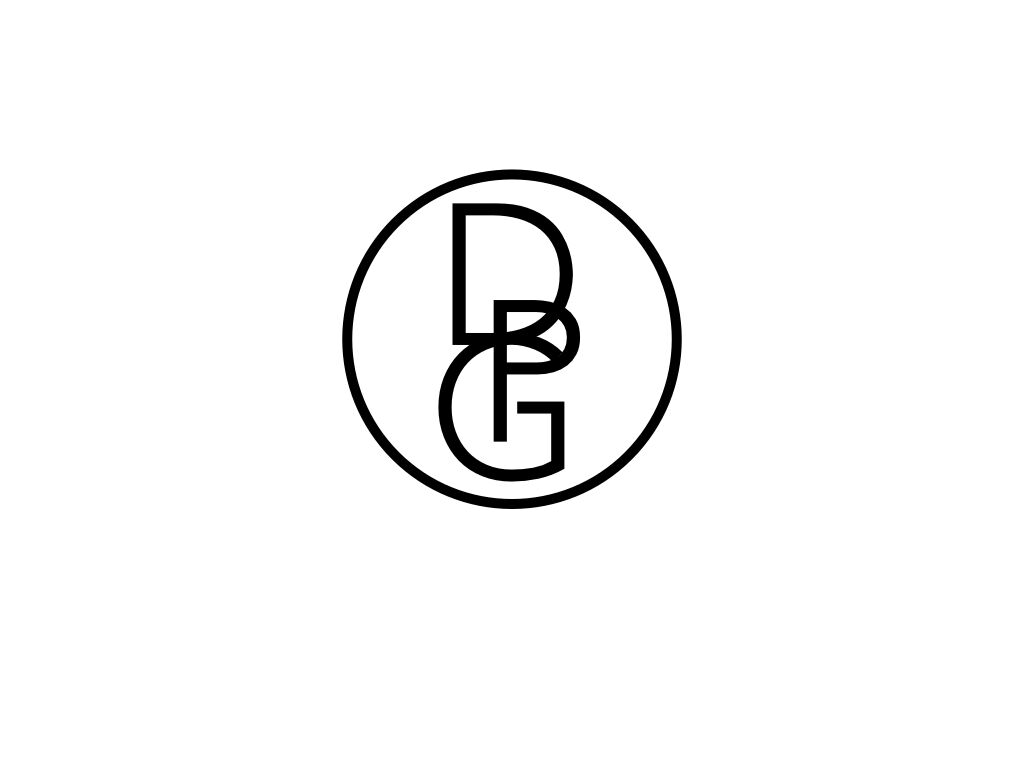 A HEALTHY DOSE OF REALISM TO THE GDPR DEBATE
The view from the customer and the market

What it isn't! And more importantly what it is!

What it means for an intelligent organisation.

What it means for a non-intelligent organisation.

What should YOU do.
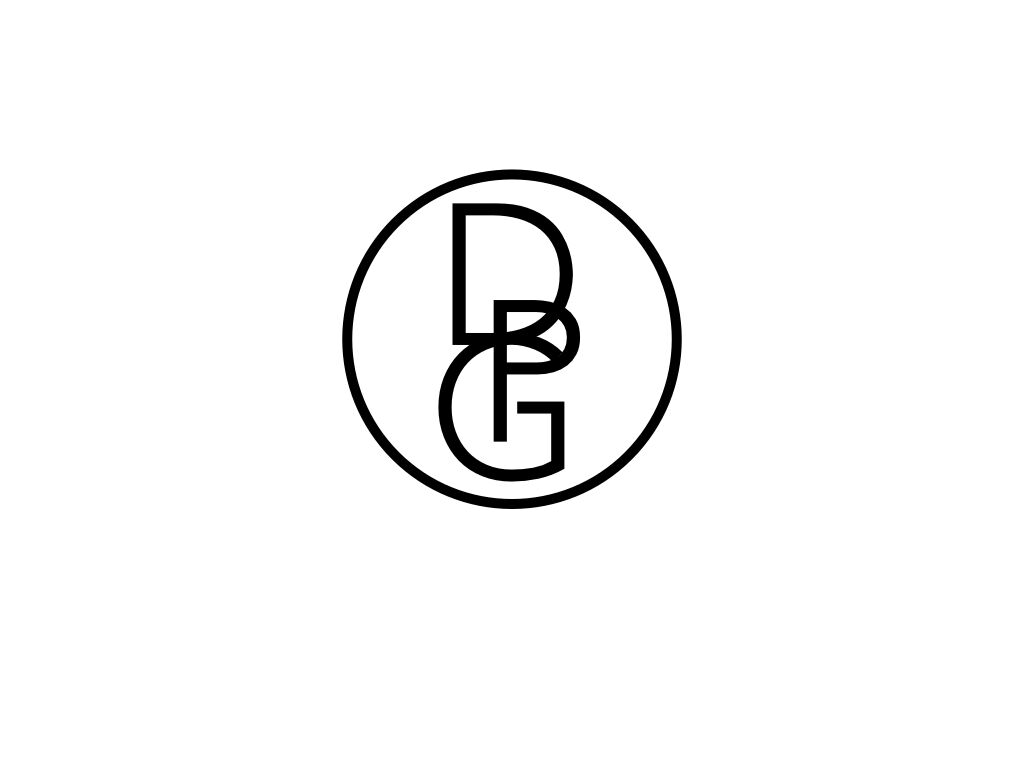 WHAT THE CUSTOMER FEELS
Fatigue! The world and his mom, two cousins, three dogs and a chicken are selling GDPR!
Confusion – which bit of GDPR 'expertise' is right in amongst this myriad of conflicting advice!
Denial – much like breaches, it won’t happen to me!
Panic – tick tock!


With the odd one feeling smug because they actually get it!
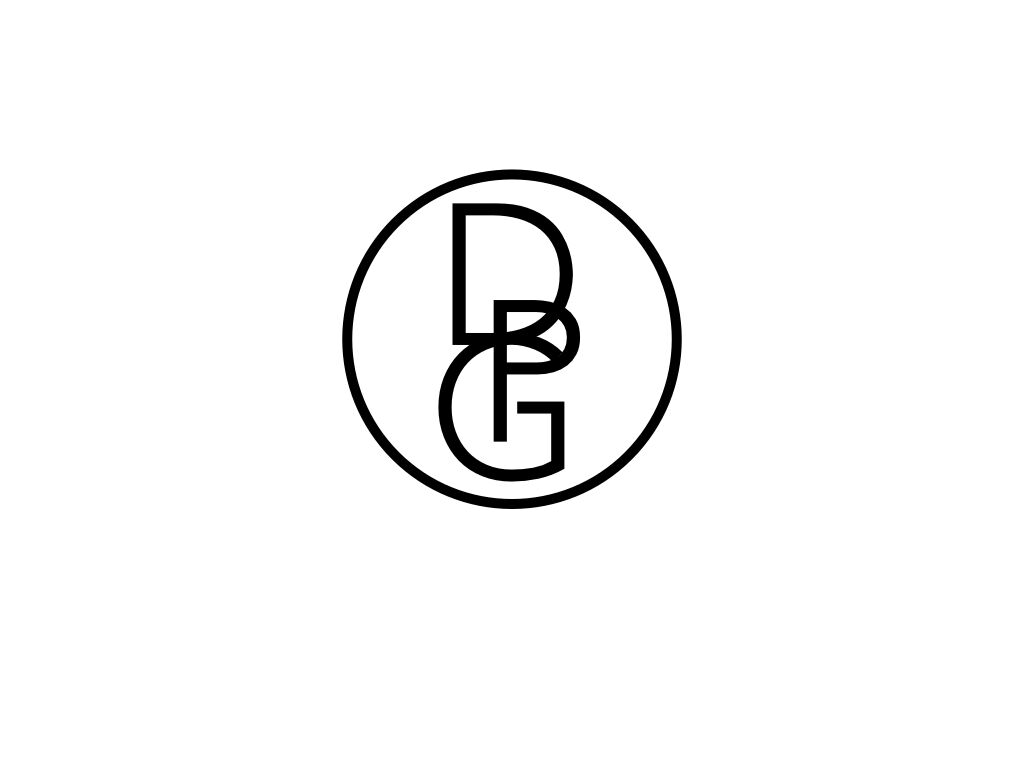 WHAT THE MARKET SAYS
We can make you compliant!
Shelfware architects!
5 minute abs!
Encryption is what you need!
Attacks are more sophisticated!
Look at everyone who has been breached. Are you next!
FEAR! FINES!

There's gold in them there hills!
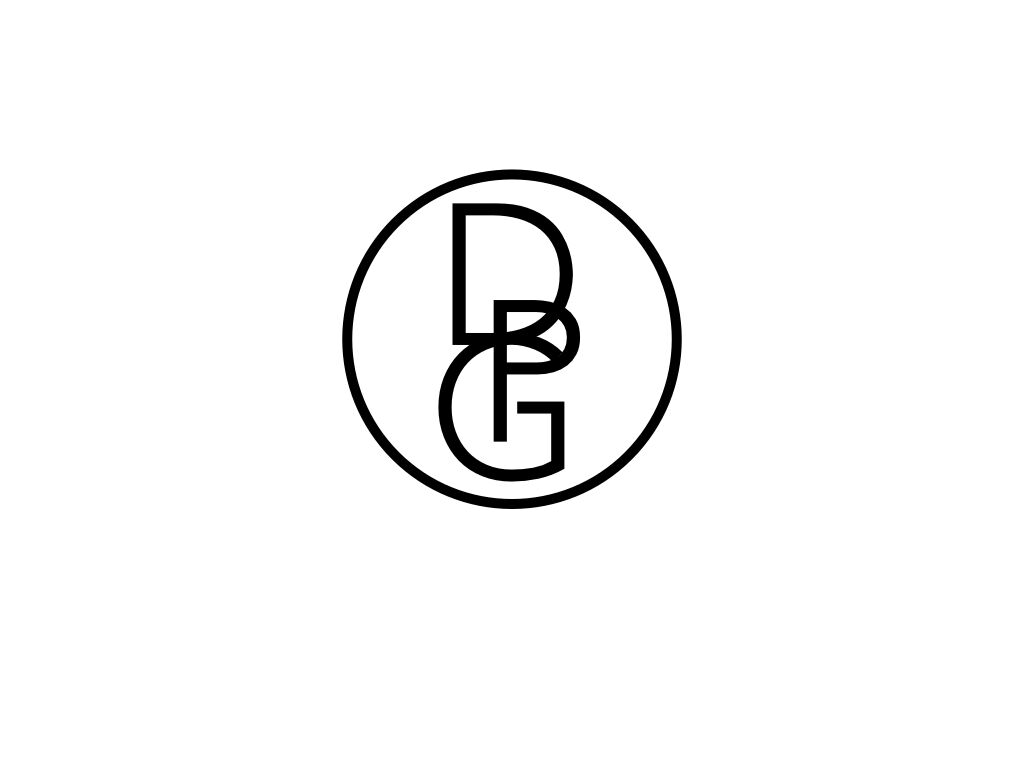 GDPR – WHAT IT ISN'T
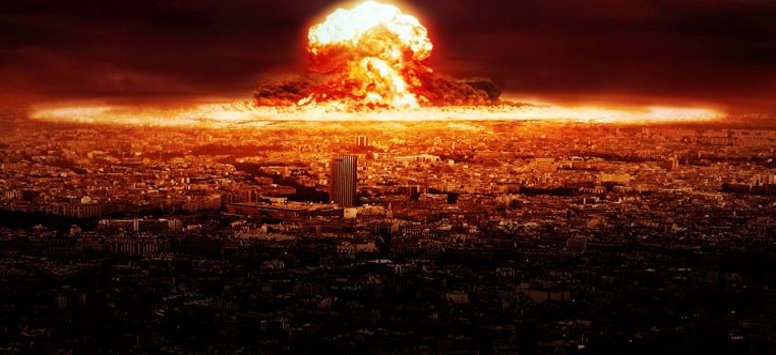 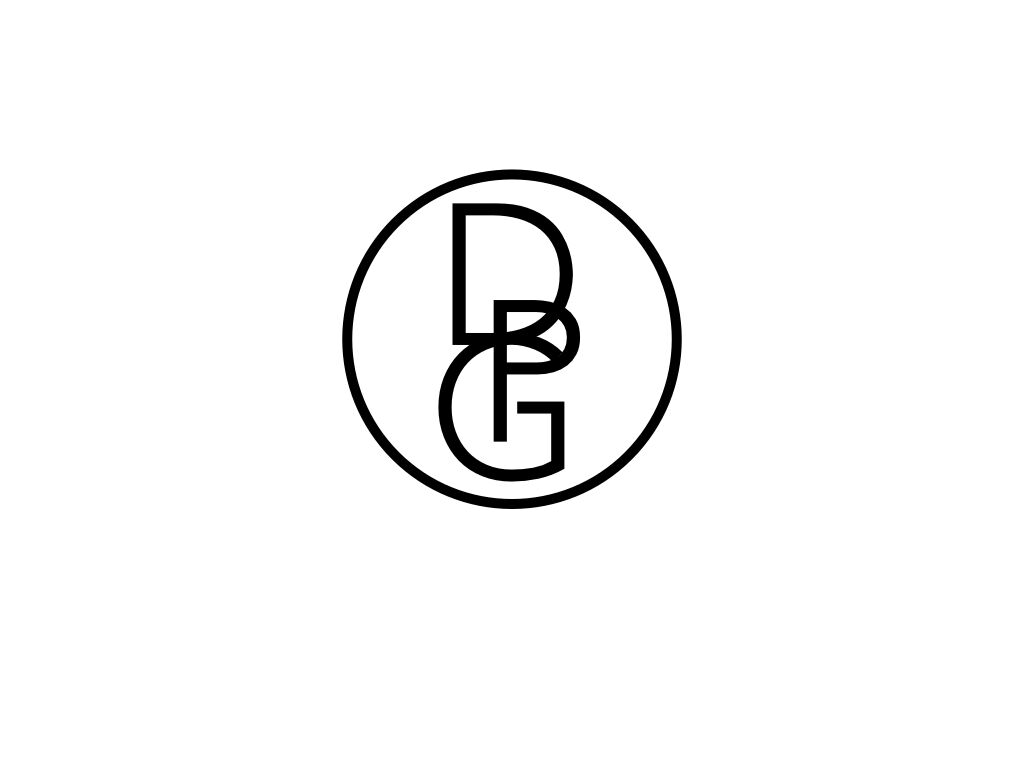 GDPR – WHAT IT IS
The latest regulation aimed at bringing the protection of personal data to the fore! That's a good thing!
Much like those that have gone before it's about data protection. You'll find a theme in all these regs.
Ensuring that reasonable measures are in place to protect said data. Ooh that'll be data protection again!
Applying sense and transparency to the data that you collect, store and process and ensuring that safeguards are in place to ensure that the data is not put at undo risk.
Confirming rights of the data subject. It is their data after all!
It's about data protection in it's fullest form!
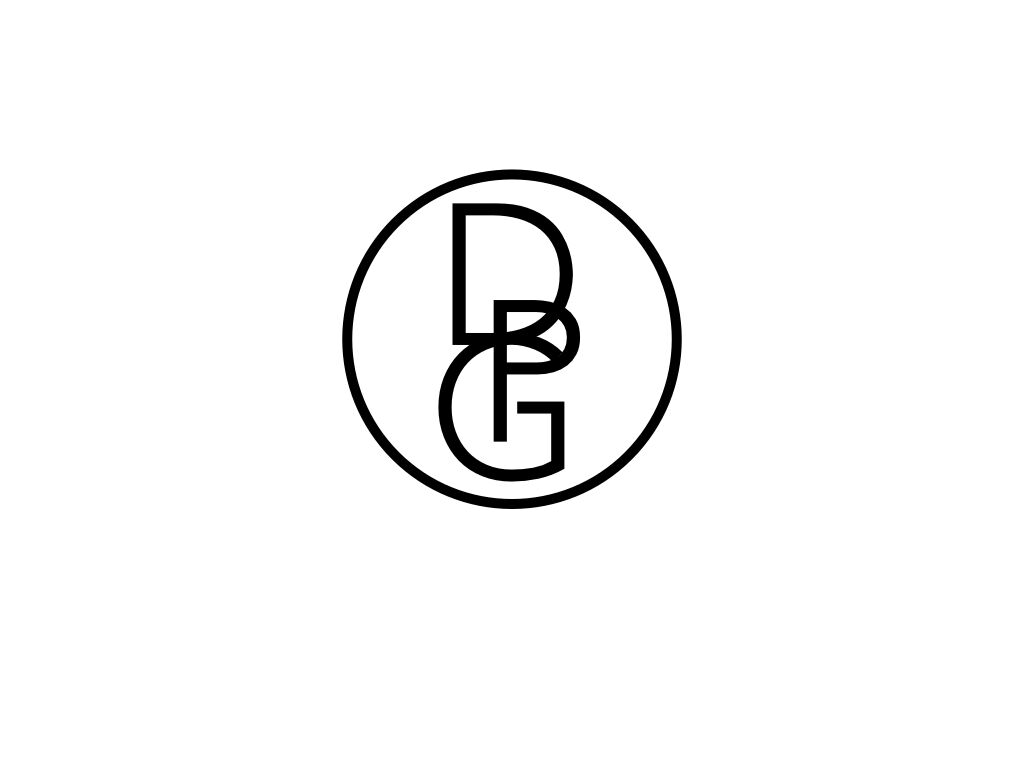 AN INTELLIGENT ORGANISATION WILL
Understand that it is vital to apply business context and empathy to any approach to data protection, whilst also future proofing it's improvement activities.
Need to be open and honest with itself if it is truly to understand it’s position in terms of data protection and GDPR compliance.
Ask difficult questions of it's own processes and those of it's suppliers. 
Know that it starts with understanding where it is today in order to build a view of, and more importantly how it gets to, where it wants to be tomorrow.
Understand that it is about building a defensible position.
Really know that it will not be compliant in its entirety!
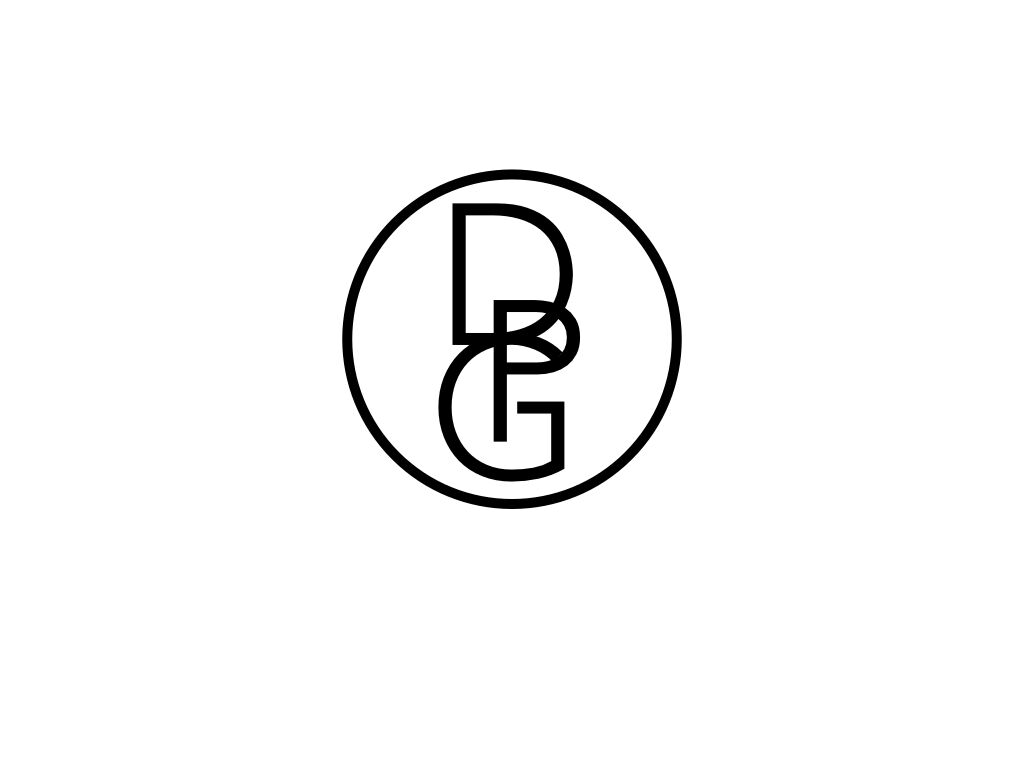 A NON-INTELLIGENT ORGANISATION WILL
Run GDPR as an security programme! (HINT – it's a business problem, if you're running it as a security programme then you're doing it wrong)
Just buy shiny new next, next, next generation flashing boxes that mitigated even the most sophisticated attack (caveats are available) and achieve a grand total of nothing.
Engage consultants that are either fresh out of university (beware the 'expert'), or have no experience of actually making change in a business environment. Yes, even with some of the big boys! What do you prefer theory or practice? I know what I would go for.
Start running project in silos without having taken stock first, nor understood how any transformation could be leveraged to do this for them. Ooh wow! Imagine embedding your data protection improvements at the very heart of your transformation. 
The end result with most of these is a lot of ineffective spend and a false sense of 'compliance'. I've seen it many, many, many times!
Or of course ignore it and hope for the best! :)
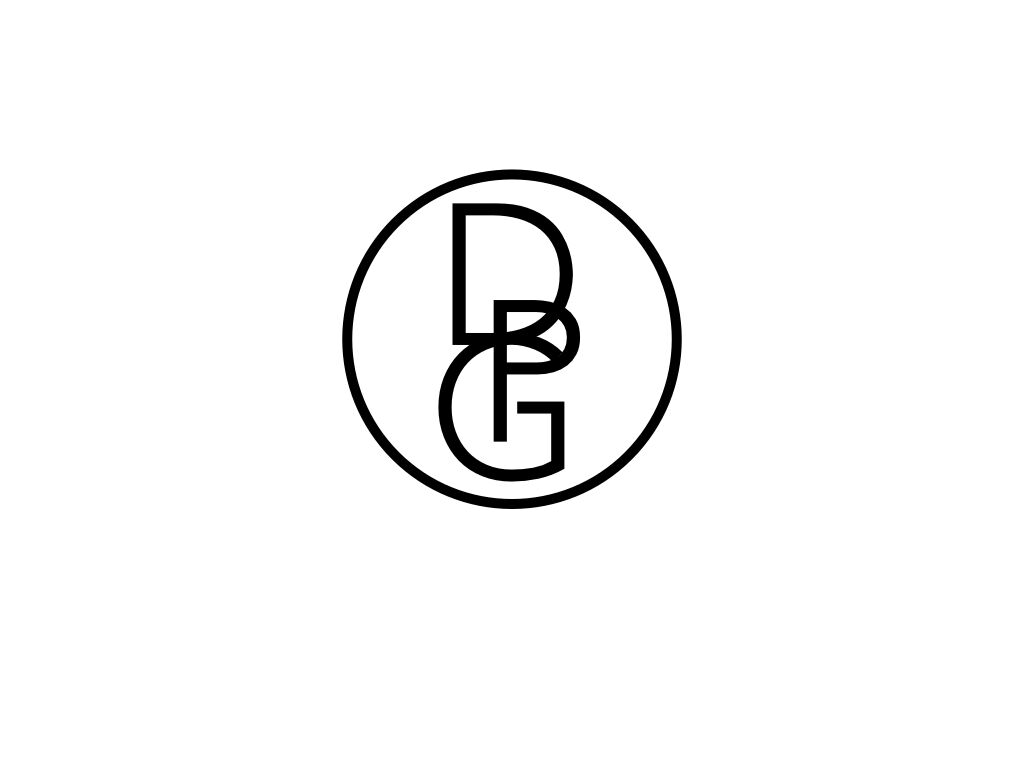 WHAT SHOULD YOU DO
For me it starts with a stock take, or taking stock.
Recognise you won’t be complaint! Deal with it!
You need to build a vision of where you are today in terms of data, data protection and yes read across into regulation. Nobody can do this for you. They can help, but the biggest input by far is from you.
Understand that for some things you are just going to have to document and accept a position. Are you really deleting records from degrading LTOs? I think not!
Build a pathway to demonstrate improvements in your data protection maturity. Demonstrable improvements against your established vision of today.
There is no quick fix here! Sorry, but there isn't. 
If you do need help then you need to look at serious practitioner level intelligence integrated with software automation. Neither in isolation is truly effective.
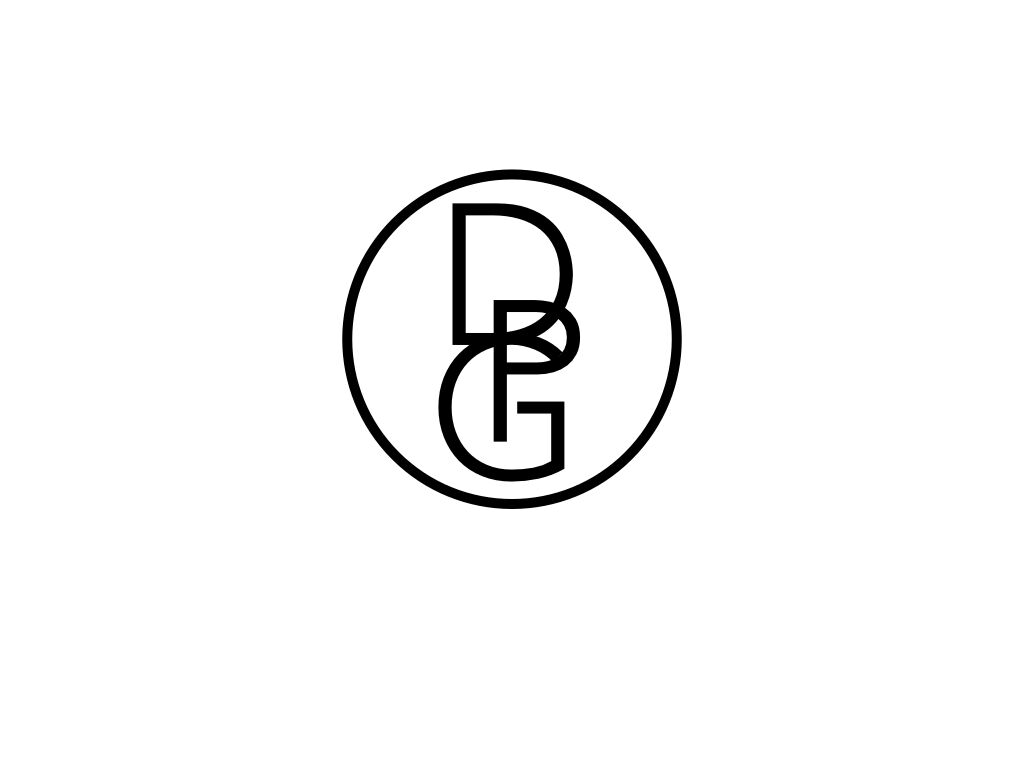 FINALLY
Don't be swayed by the mass of hysteria! Every business is different.
Pick your experts wisely. There's bloody loads of them!!!
Don't just buy without understanding what you need. Consultancy, software, silver bullets the lot.
It starts with a stock take! Go from there.
You'll get things wrong! Fail fast and move on!


...and GOOD LUCK!
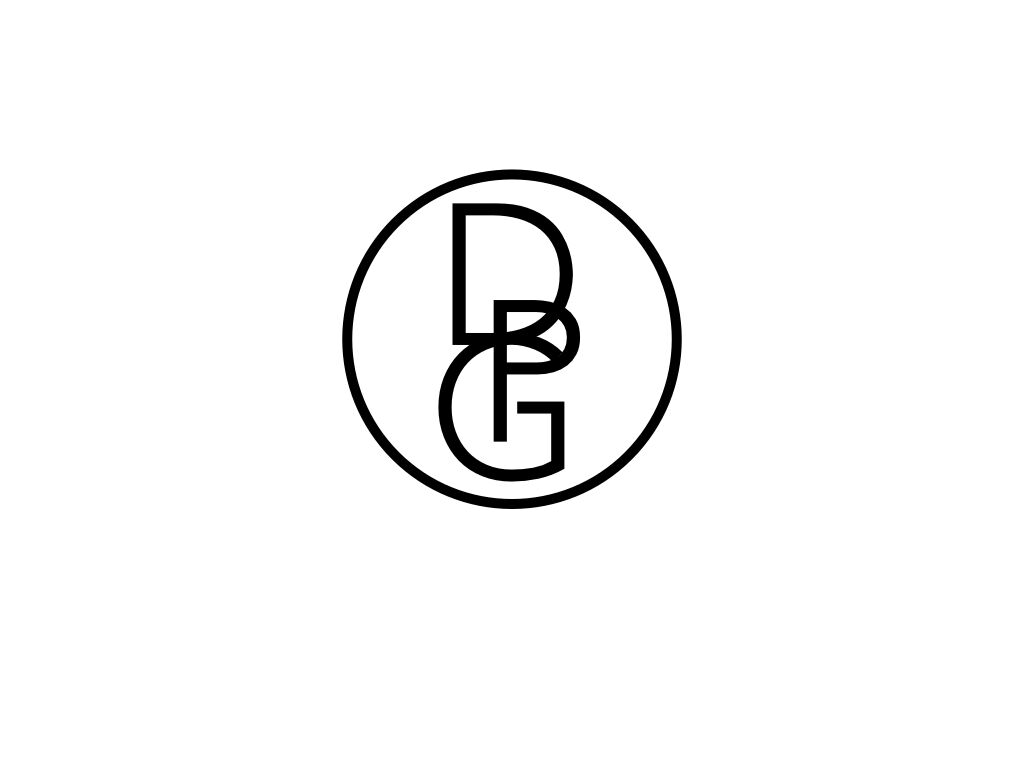 THANK YOU
Any questions?